Fakta- och publiceringsansvar 
på goteborg.se
EN HÅLLBAR STAD – ÖPPEN FÖR VÄRLDEN
[Speaker Notes: Klicka på go: för att öppna presentationen med en film om Göteborg! (via länk från YouTube)
Filmen är 2 min och 27 sek. 
När filmen är slut, stänger du ner filmen och du är tillbaka på denna sida. 
Mata fram nästa bild.]
Tydligare för alla vem som ansvarar för vad på kategorisidorna på goteborg.se
Medarbetare som är inloggade via gbg3000-id se vem som har fakta- respektive publiceringsansvar på kategorisidorna 

Medborgarna ser det inte

Syns sedan början på september

Syns på kategorisidor

På sikt kommer det även för enhetssidor
EN HÅLLBAR STAD – ÖPPEN FÖR VÄRLDEN
Vem har nytta av det?
Chefer, verksamheter och den faktaansvarige 
Servicevägledare och redaktörer och andra medarbetare i staden

Kommunikatörer

De som ska administrera uppgifterna 
Webbenheten

Boende, besökare och företagare kan känna sig säkra på att fakta på goteborg.se stämmer
EN HÅLLBAR STAD – ÖPPEN FÖR VÄRLDEN
Varför?
Veta vem som ansvarar för just det innehållet
Ett led i att säkra kvaliteten på innehållet för medborgarna
Ett verktyg för att kunna administrera uppgifter

Ger tydligt besked om vart redaktörer, servicevägledare, medarbetare och chefer kan vända sig med frågor, uppdateringar och annat om just det innehållet

Bra att veta vilka som har ansvar inför och under underhållsåret
EN HÅLLBAR STAD – ÖPPEN FÖR VÄRLDEN
Vem kan kontakta de som har faktaansvar?
- webbenheten- fackförvaltningarnas kontaktpersoner- förvaltningsredaktörerna i alla förvaltningar - de som har publiceringsansvar för kategorisidor får kontakta faktaansvarig direkt

Det kan vara för att informera om att någon hört av sig om att fakta inte stämmer på sidan. Det kan också vara för att se över fakta i samband med underhållsplanens underhållsår.
EN HÅLLBAR STAD – ÖPPEN FÖR VÄRLDEN
Samlad info om de som har ansvar
goteborg.se/faktaansvar

respektive

goteborg.se/publiceringsansvar
EN HÅLLBAR STAD – ÖPPEN FÖR VÄRLDEN
Så  här ser det ut när vi som är anställda är inloggade
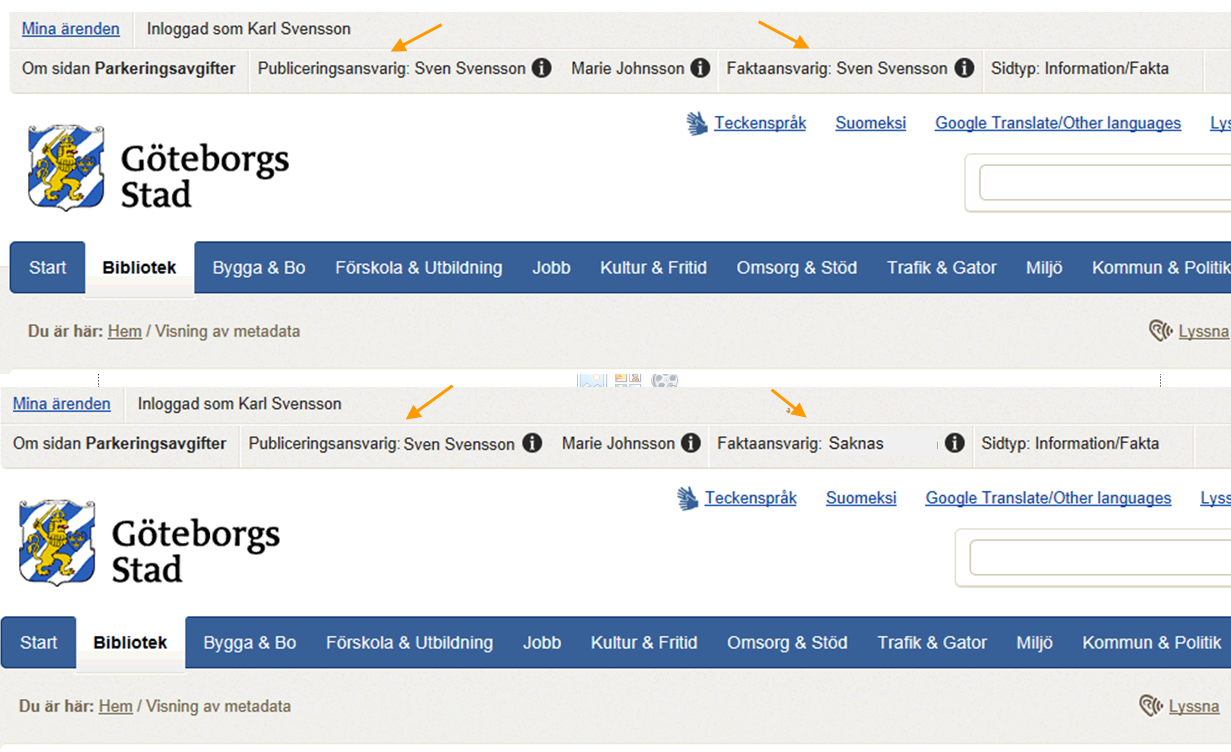 19 september 2014